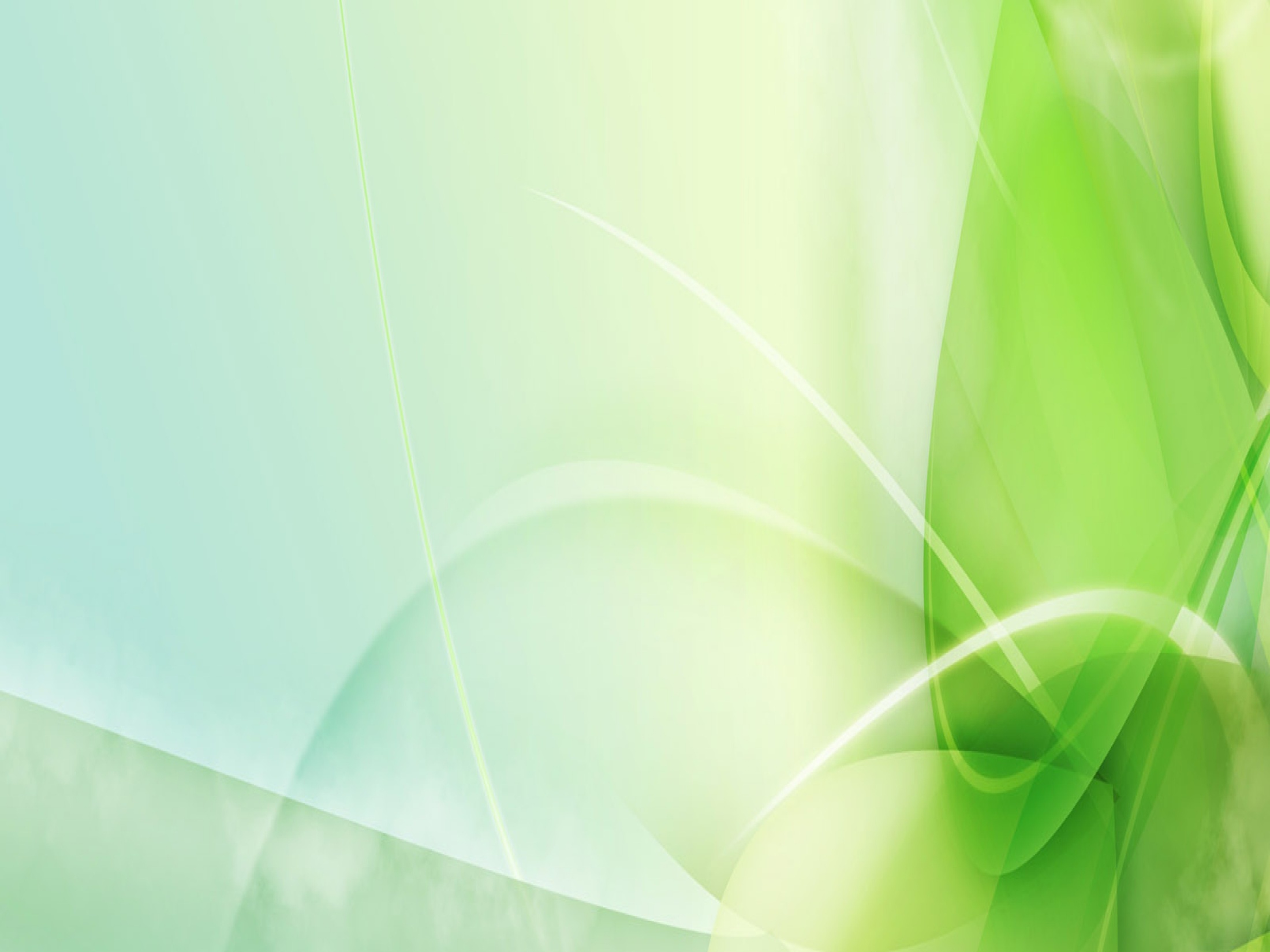 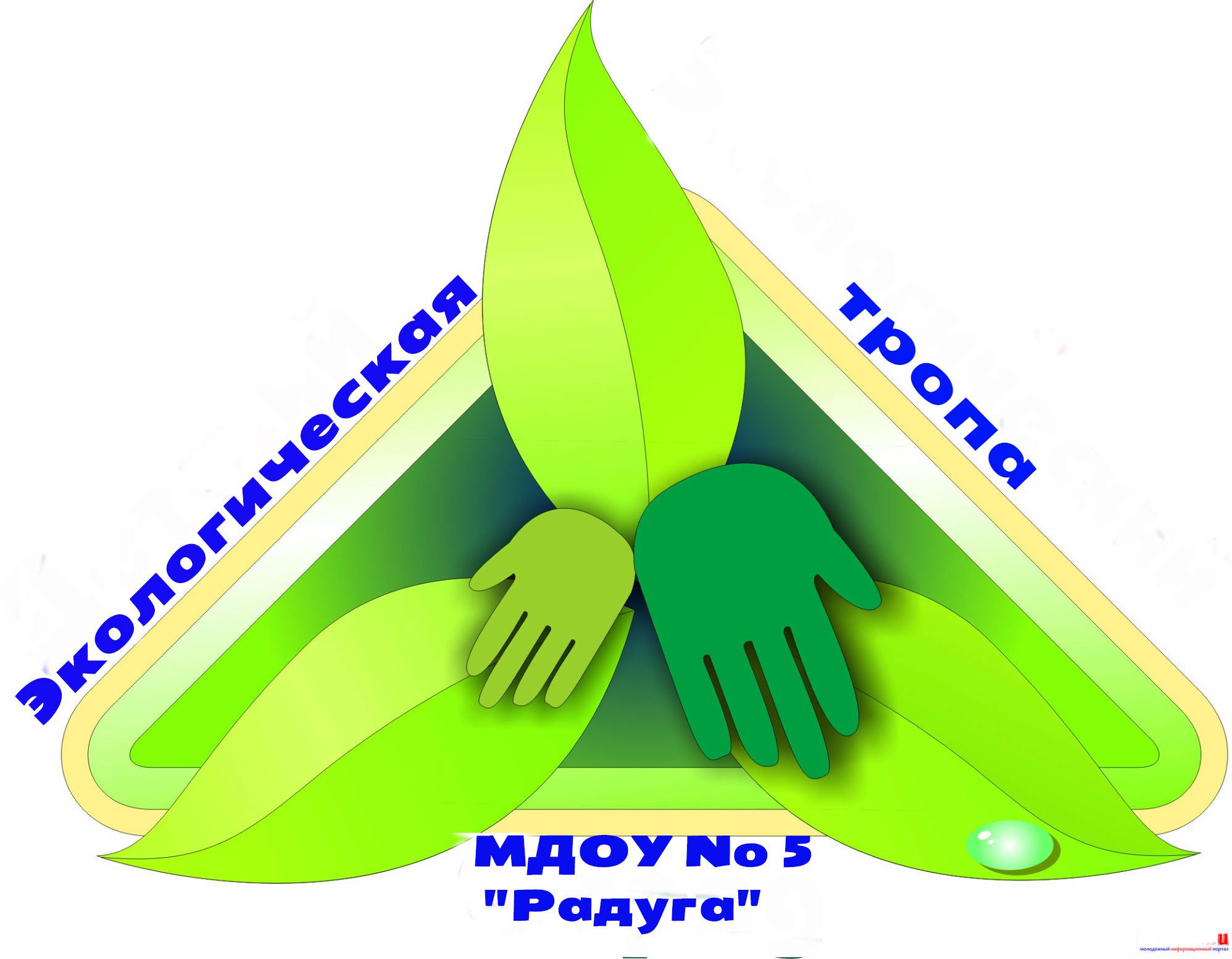 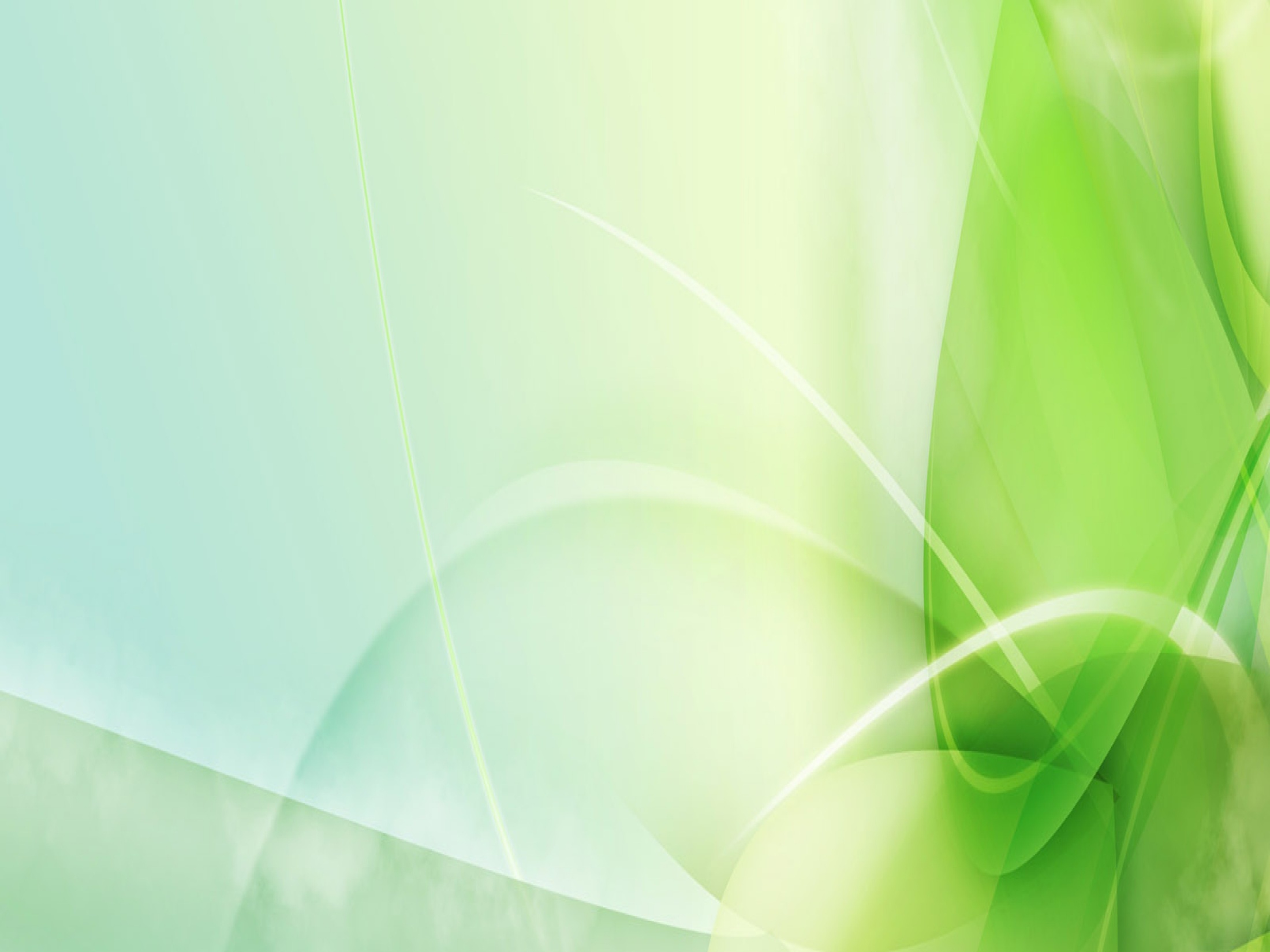 Актуальность:

Одним из важных положений ФГОС ДО является создание развивающей предметно-пространственной среды, которая должна представлять собой систему условий социализации и коммуникации детей.
Главным компонентом такой среды является предметно-пространственное обустройство детского сада, позволяющие реализовать все образовательные области, через создание экологической тропы в ДОУ
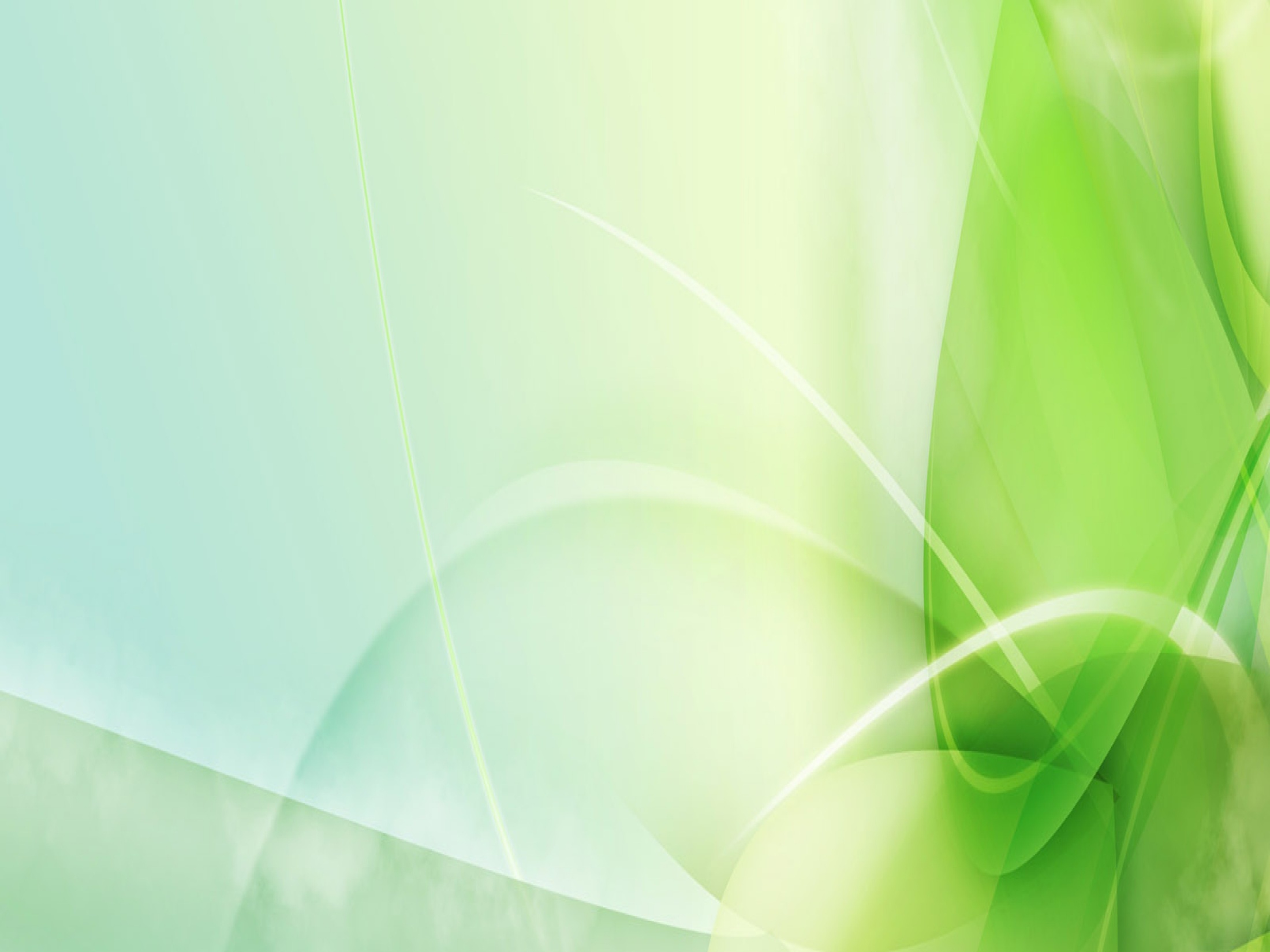 Цель: формирование системы экологических знаний и представлений, развитие умений видеть и чувствовать красоту родной природы, желания сохранять её.

Наша «Экологическая тропа» позволяет не только реализовывать задачи экологического воспитания дошкольников, но и формировать систему отношений ребенка к окружающему миру, к другим людям и самому себе. Экологическая тропа обеспечивает реализацию образовательного потенциала пространства всей территории ДОУ, приспособленной для реализации ООП ДО.
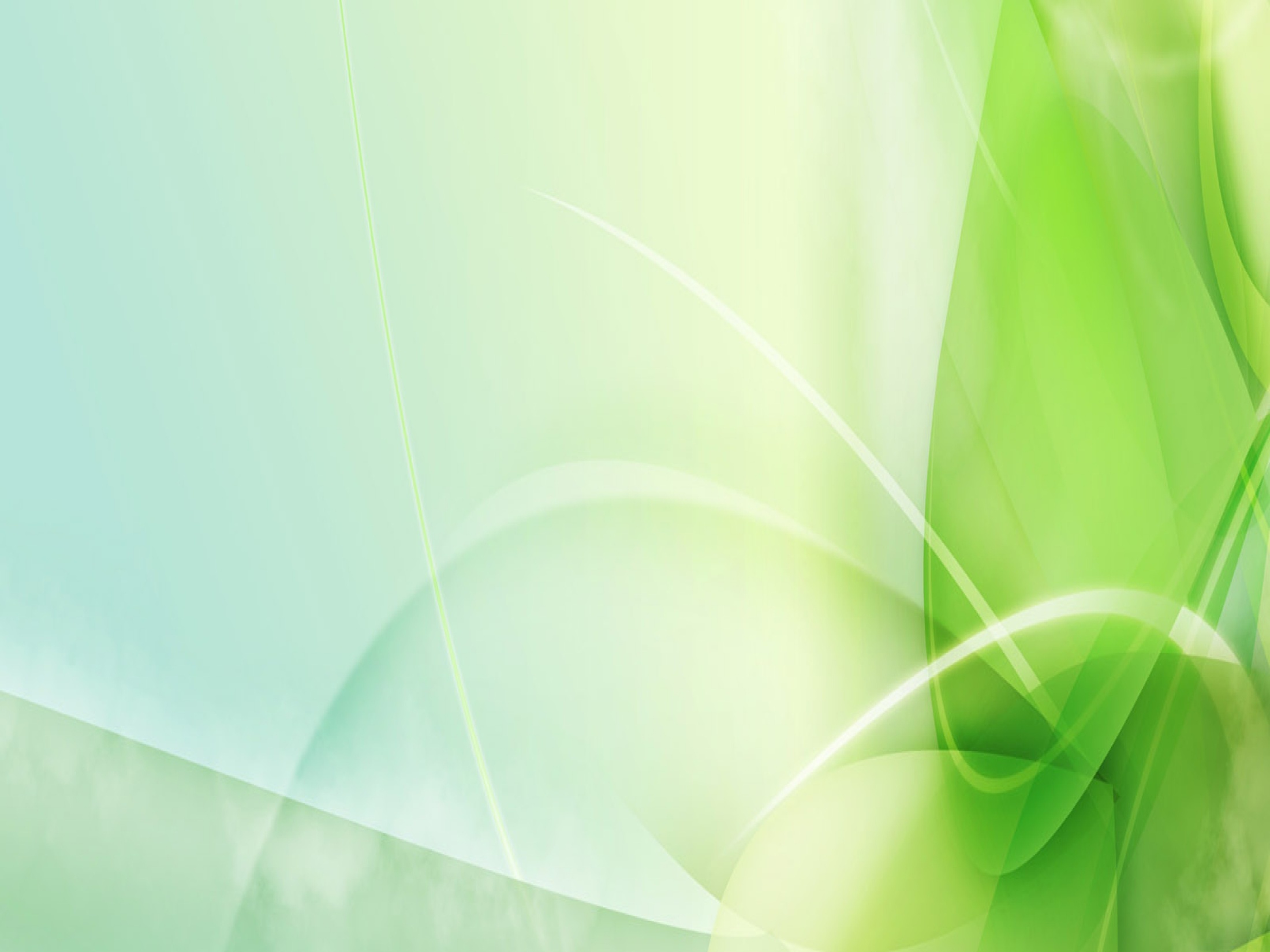 Назначение экологической тропы:

 Озеленение территории растениями. 
Оснащение детских игровых площадок новыми объектами, пригодными для игр.
Создание сюжетных атрибутов на территории детского сада.
Прогулки для общения детей с природой ближайшего окружения и оздоровление детей на свежем воздухе;
Наблюдение за живой и неживой природой, установление простейших взаимосвязей в природе;
Проведение исследовательской, игровой, театрализованной и других видов деятельности
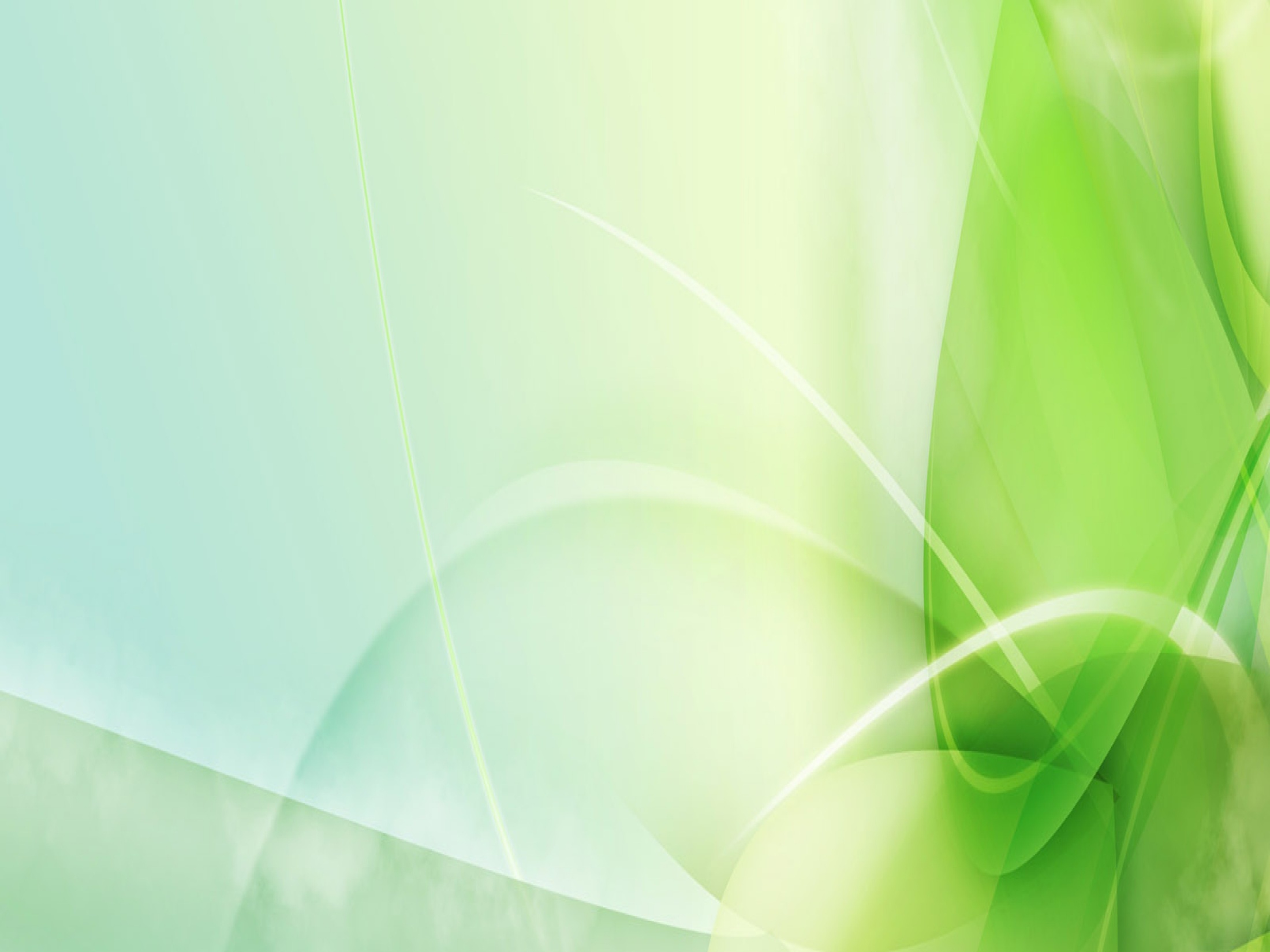 Предполагаемый результат:

Создание экологической тропы с разнообразными видовыми станциями; 
Дети будут различать  живую природу (растения, грибы, животные, человек) и неживую природу (воздух, почва, вода); 
Ребята узнают особенности природы родного края.
Ребята будут бережно относиться  к природе, будут стремиться к правильному поведению по отношению к миру природы;
Дети овладеют навыками экологически безопасного поведения в природе;
У ребят сформируется стремление к исследованию объектов природы, они научатся делать выводы, устанавливать причинно-следственны связи
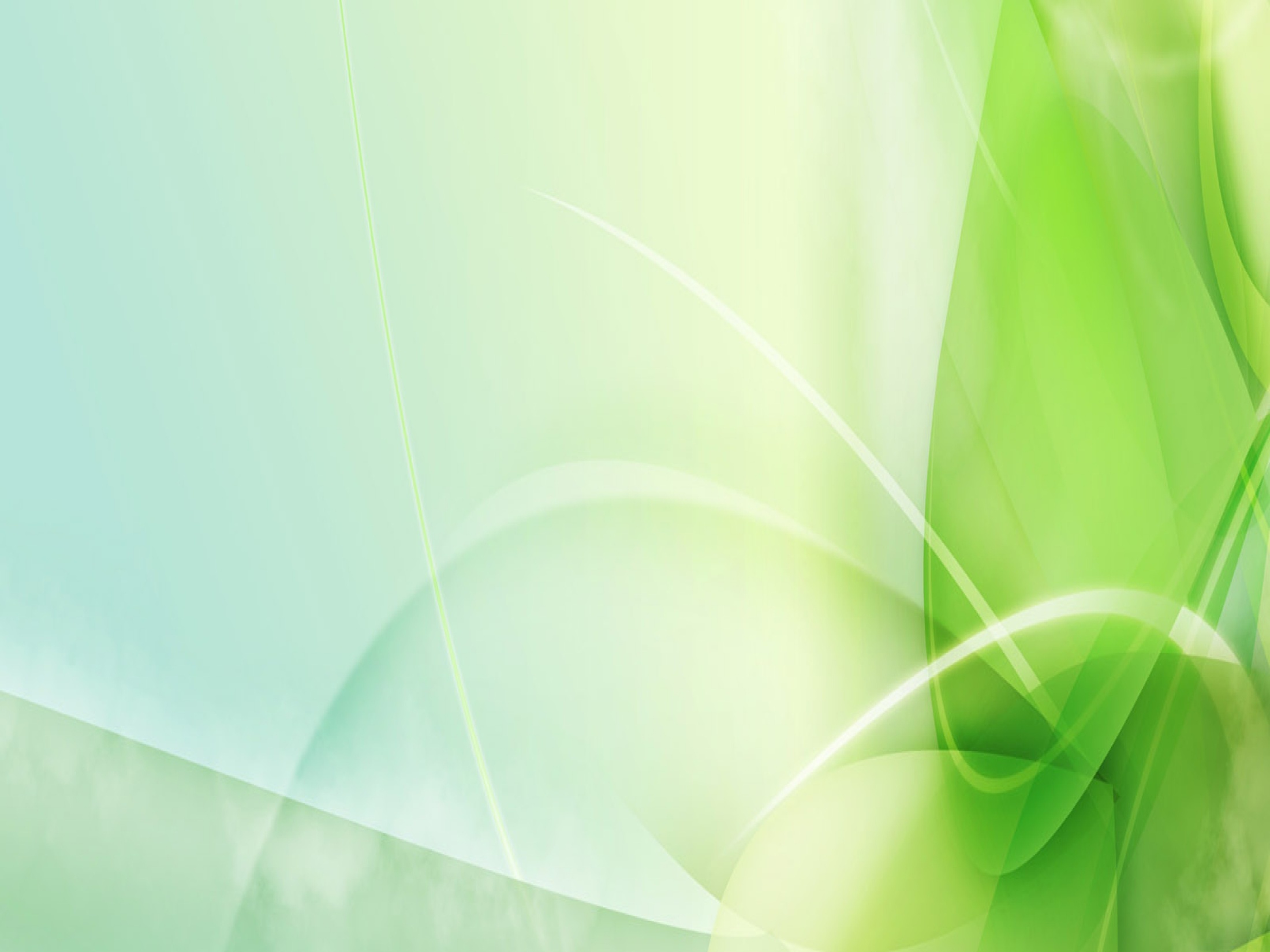 Промежуточный  мониторинг
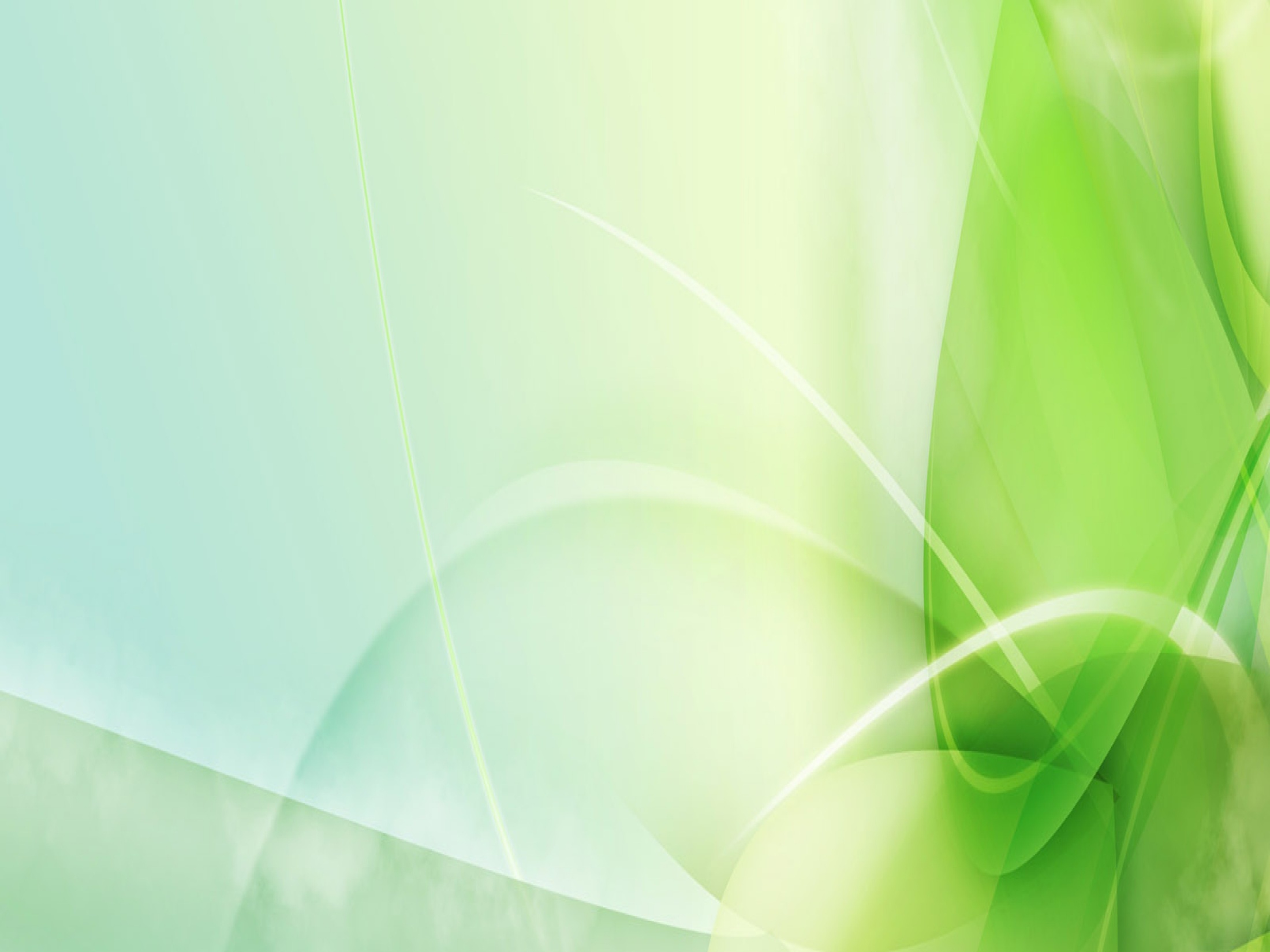 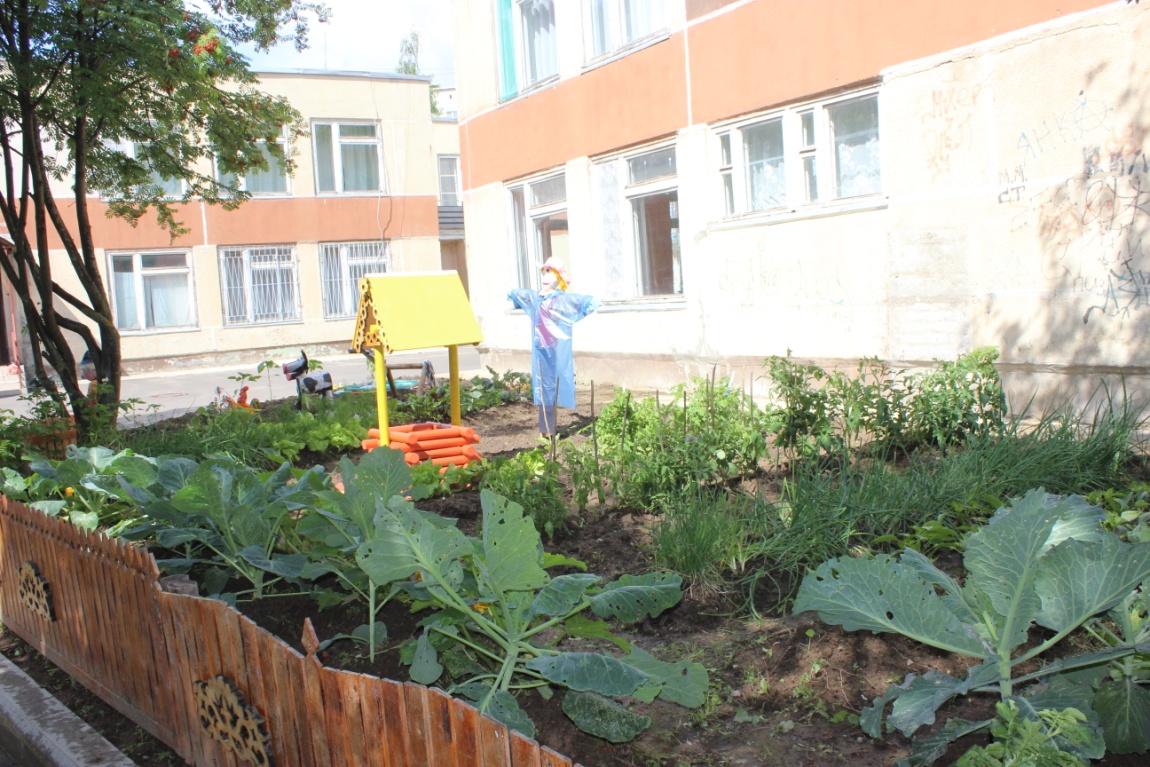 Наш огород
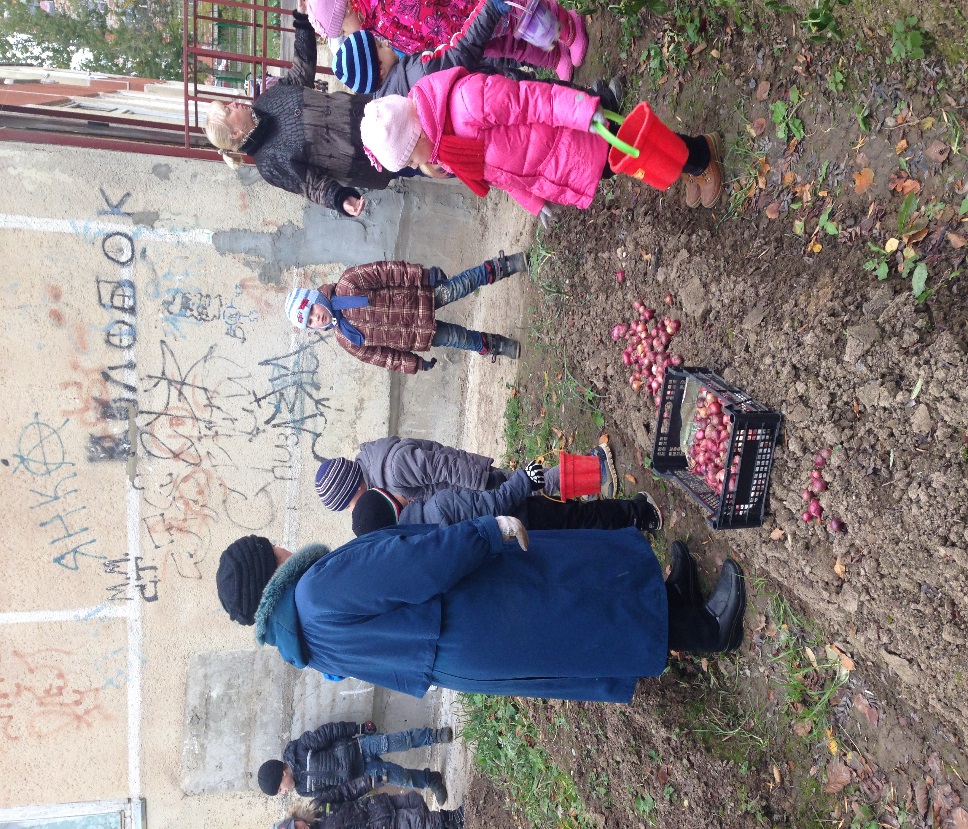 В огороде много гряд:Тут и репа, и салат,Тут и свекла, и горох.А картофель разве плох?Наш зеленый огородНас прокормит круглый год.
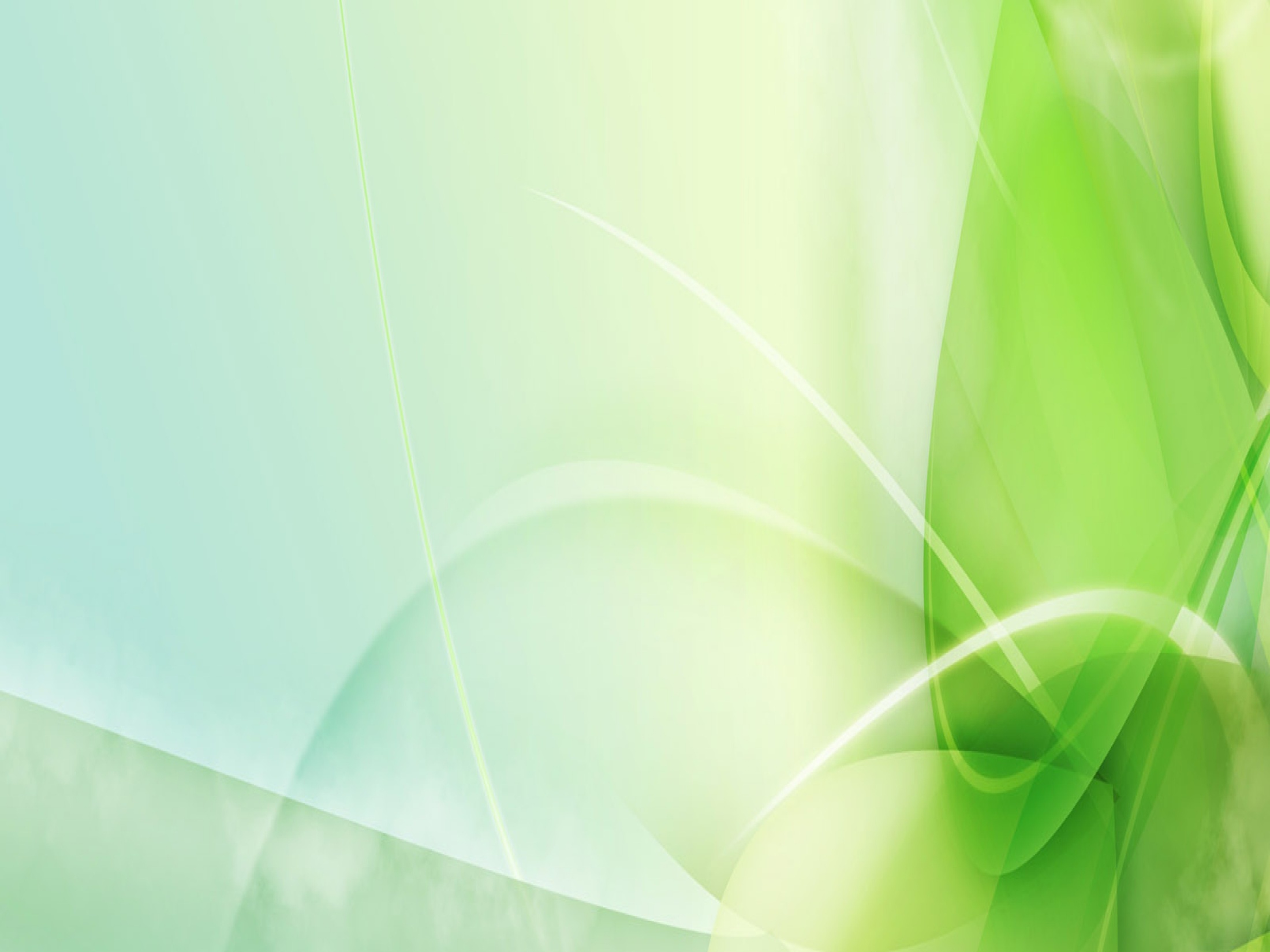 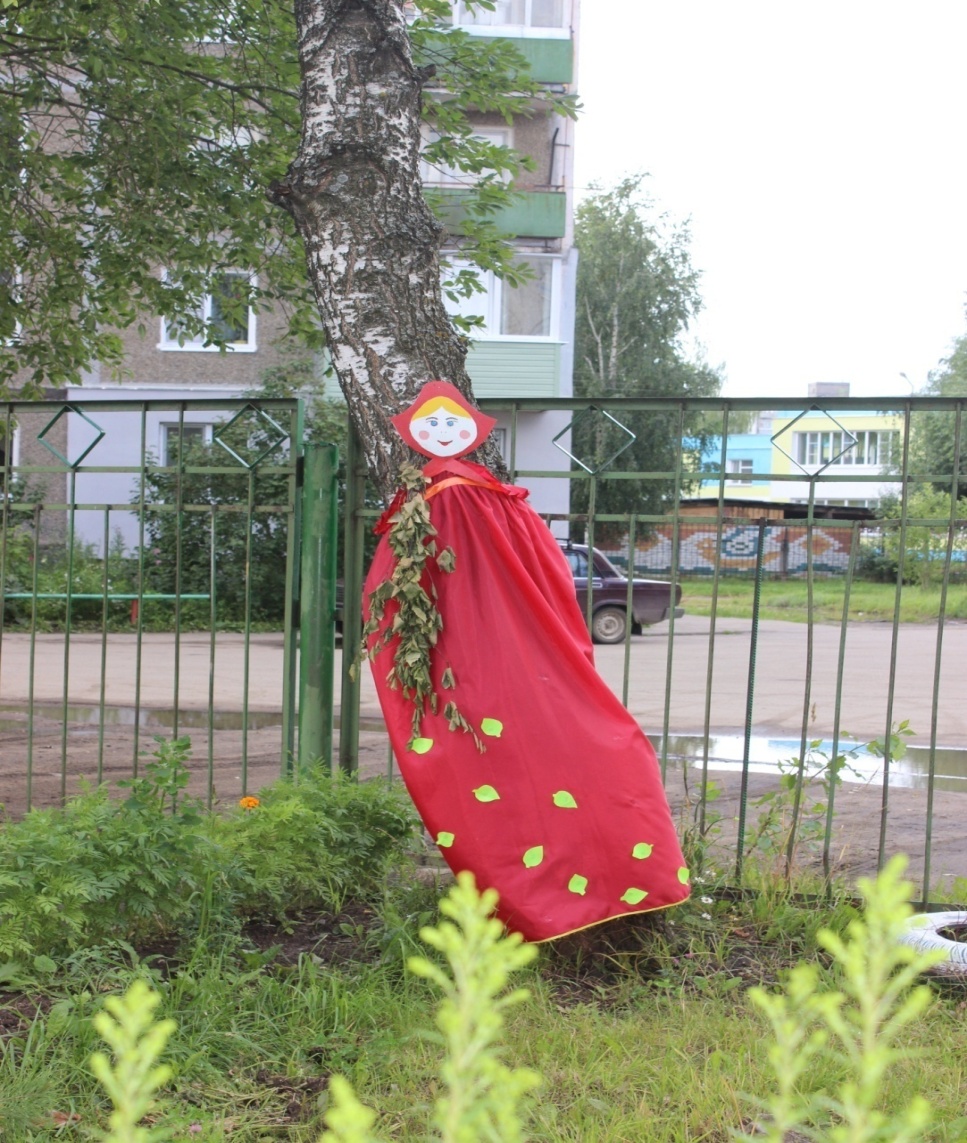 Русская береза
Под весенним солнышком 
во дворе у насРасцвела березка, радуя всем глаз
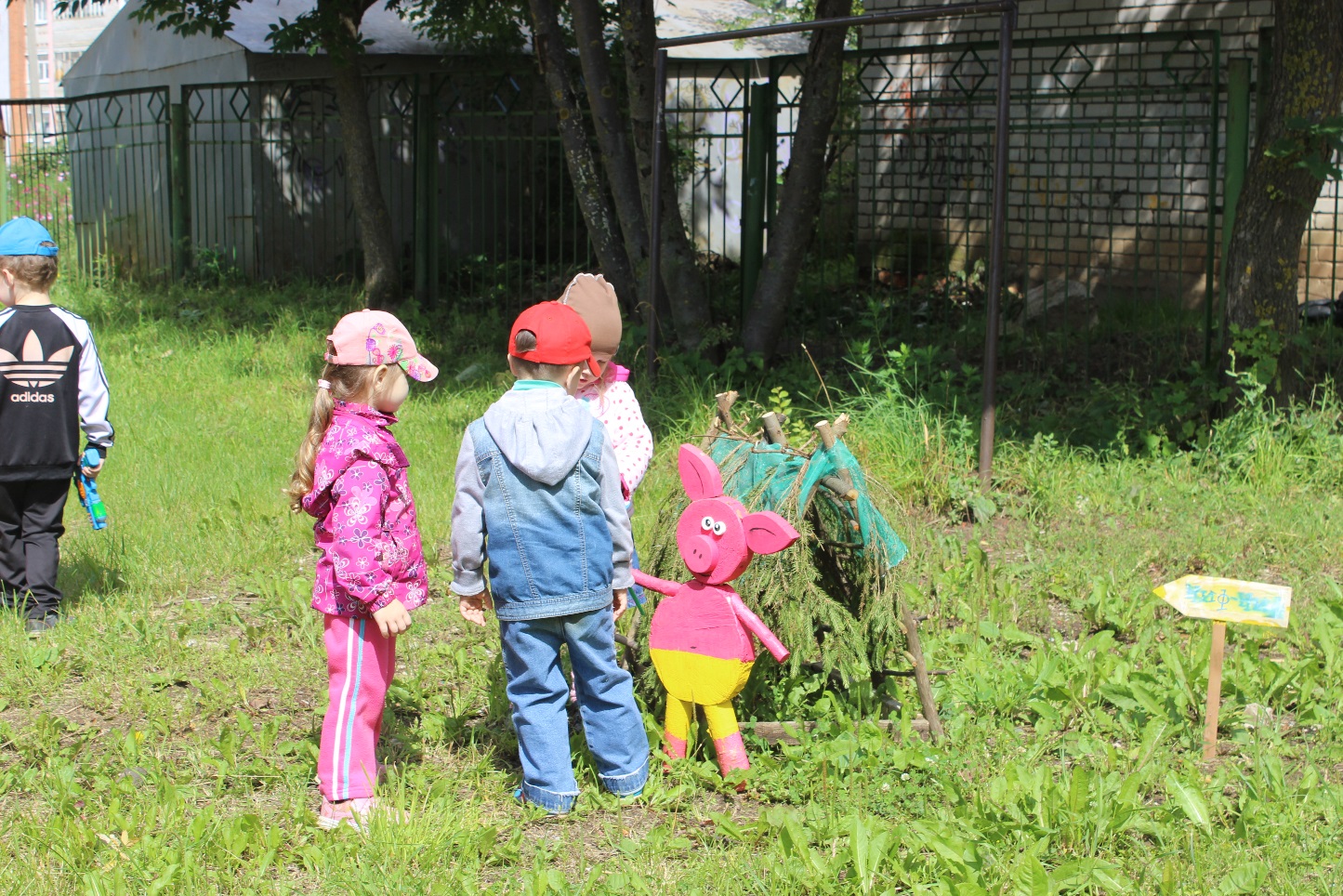 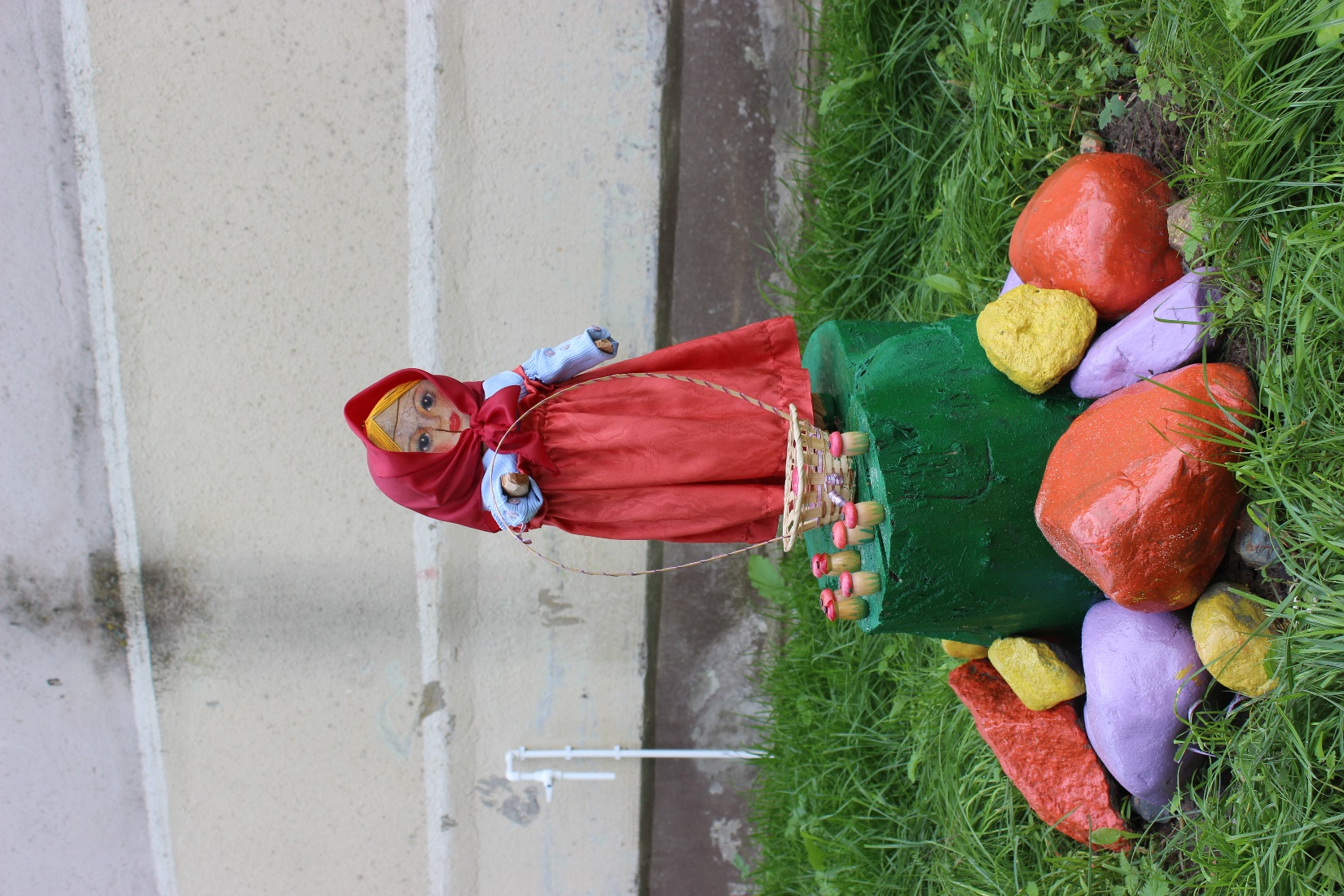 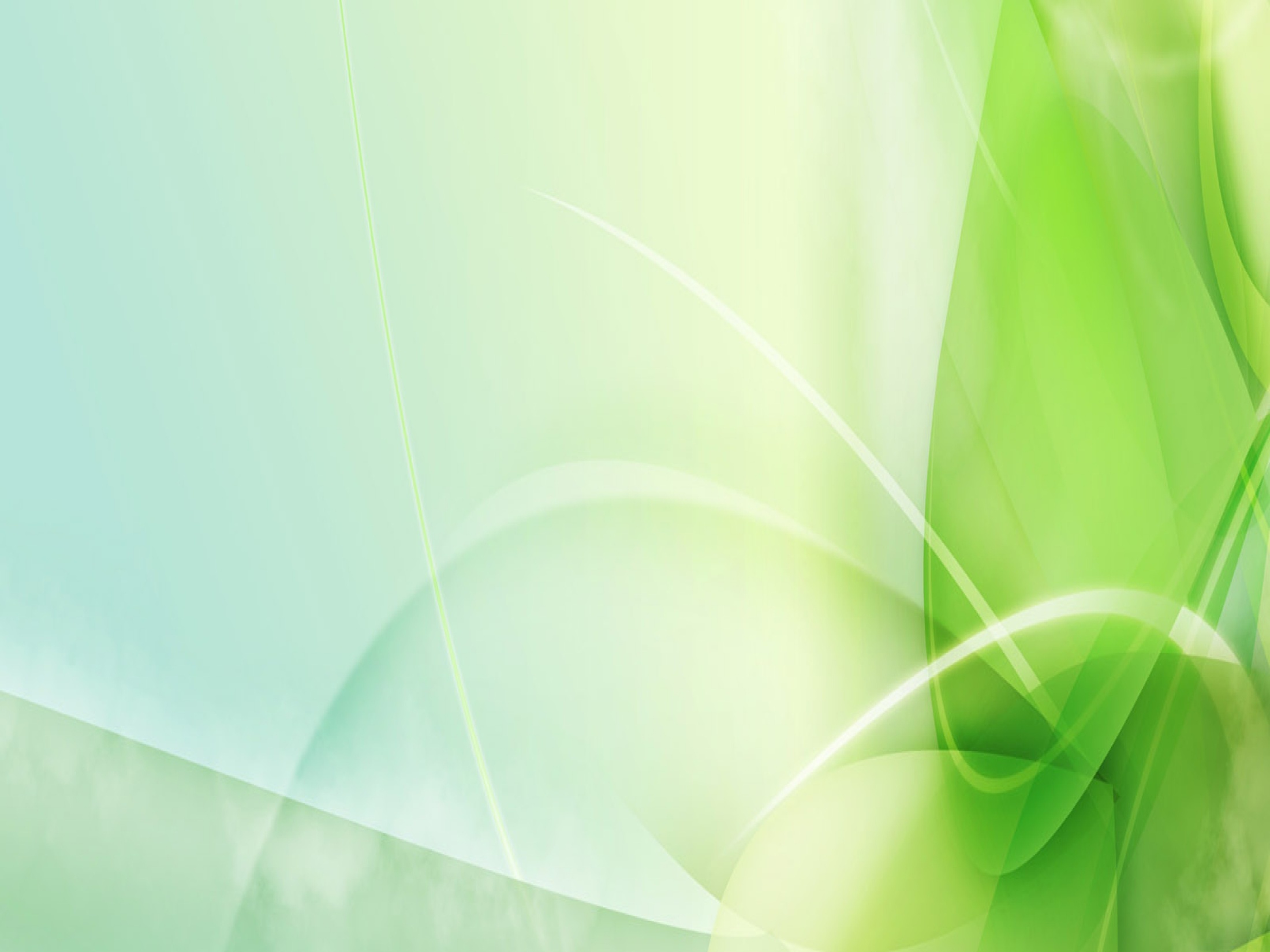 Поляна сказок
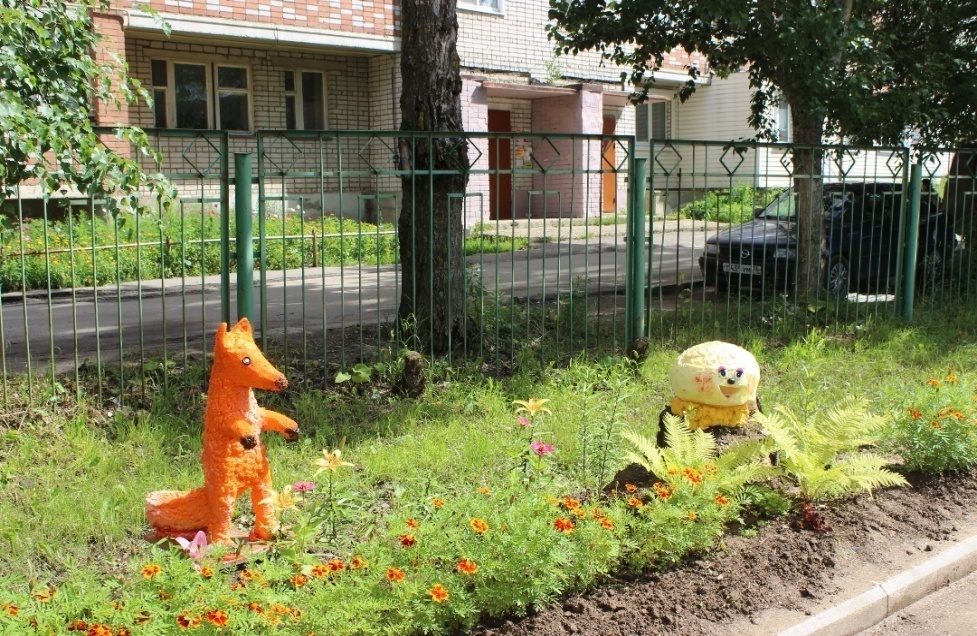 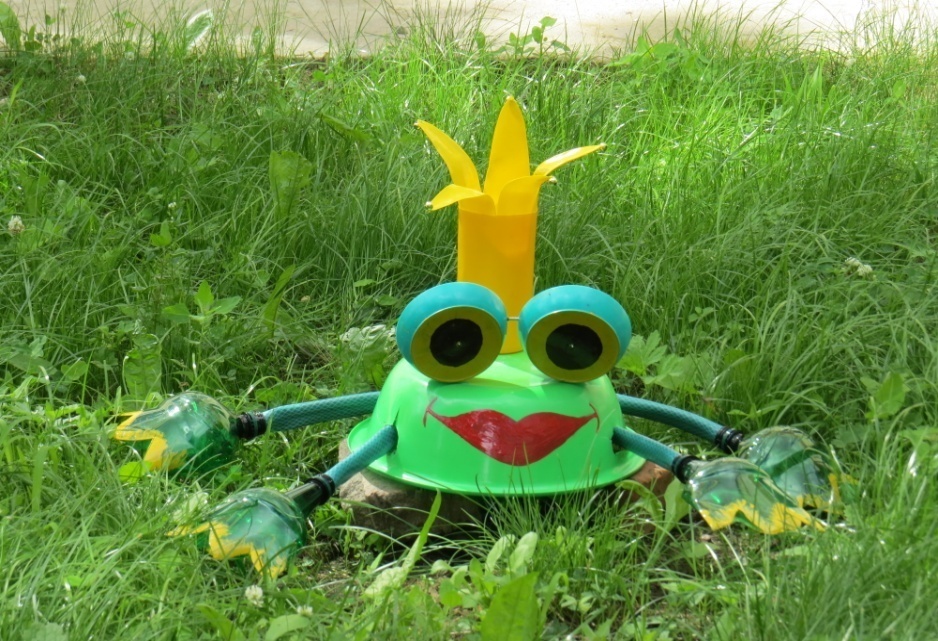 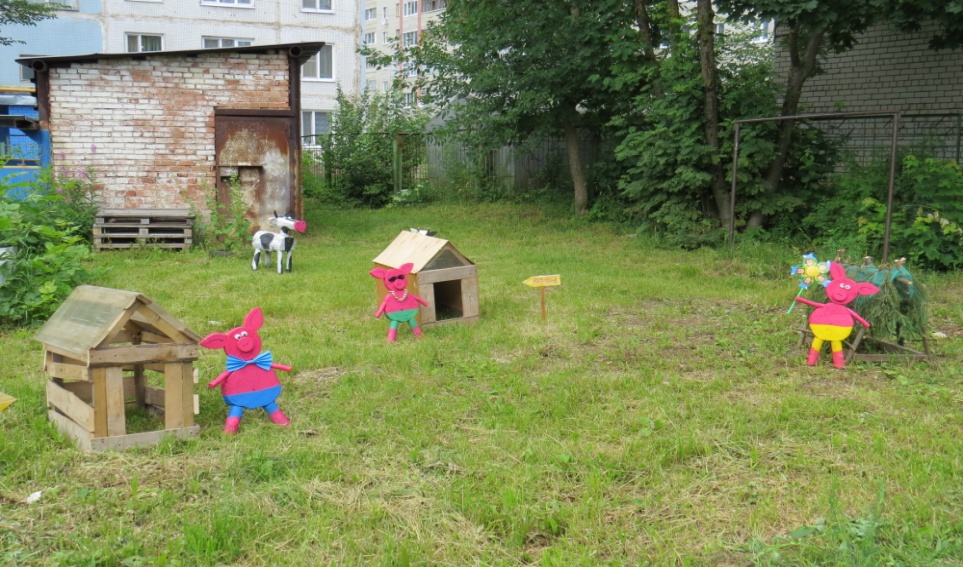